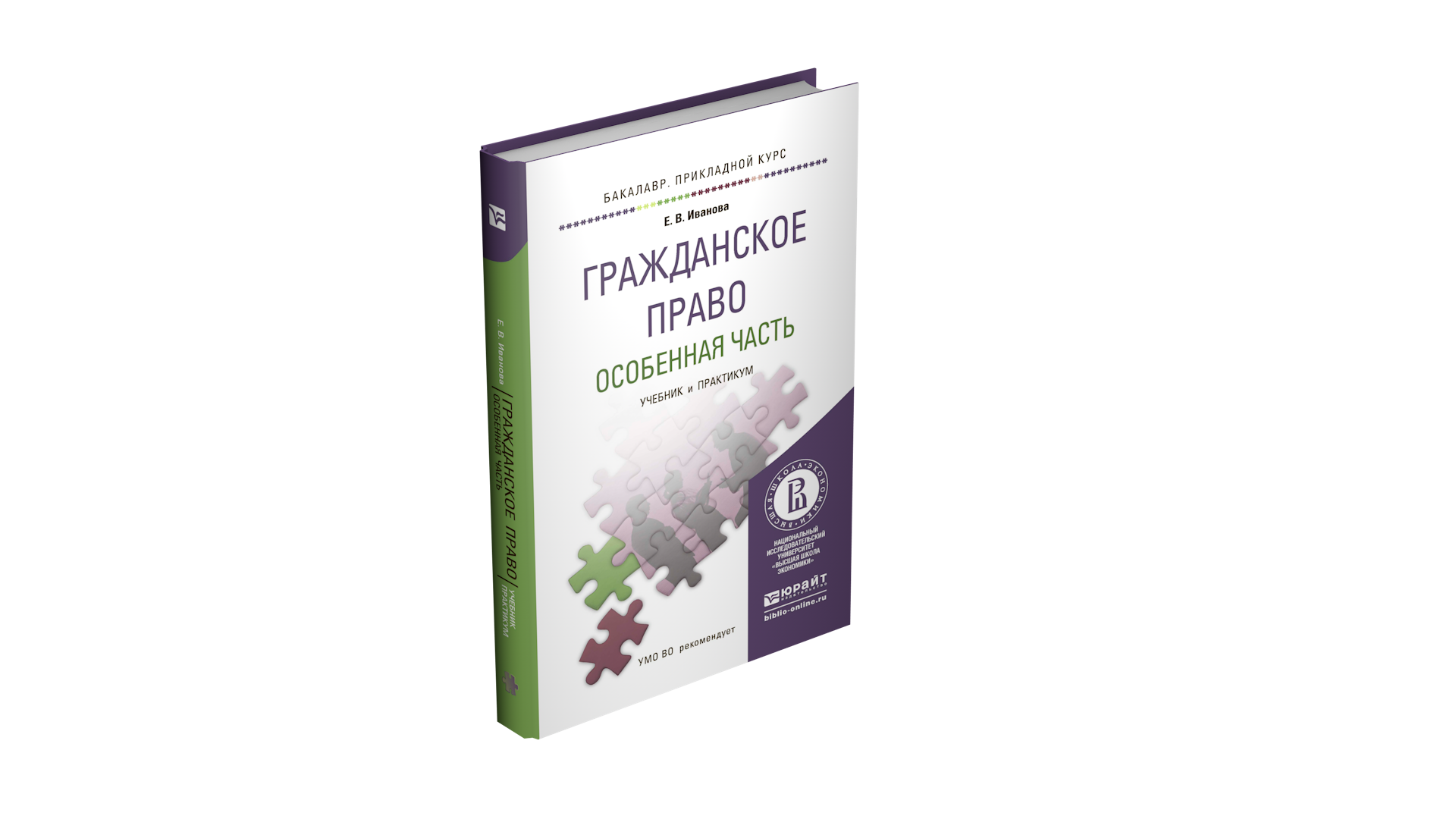 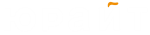 Лекция 3

Обязательства по передаче имущества в собственность или в иное вещное право
Курс: Гражданское право. Особенная часть 
Глава 12 учебника
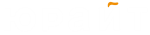 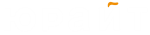 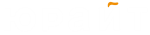 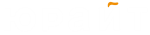 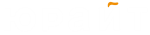 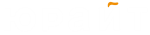 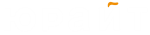 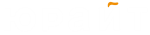 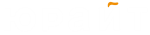 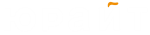 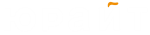 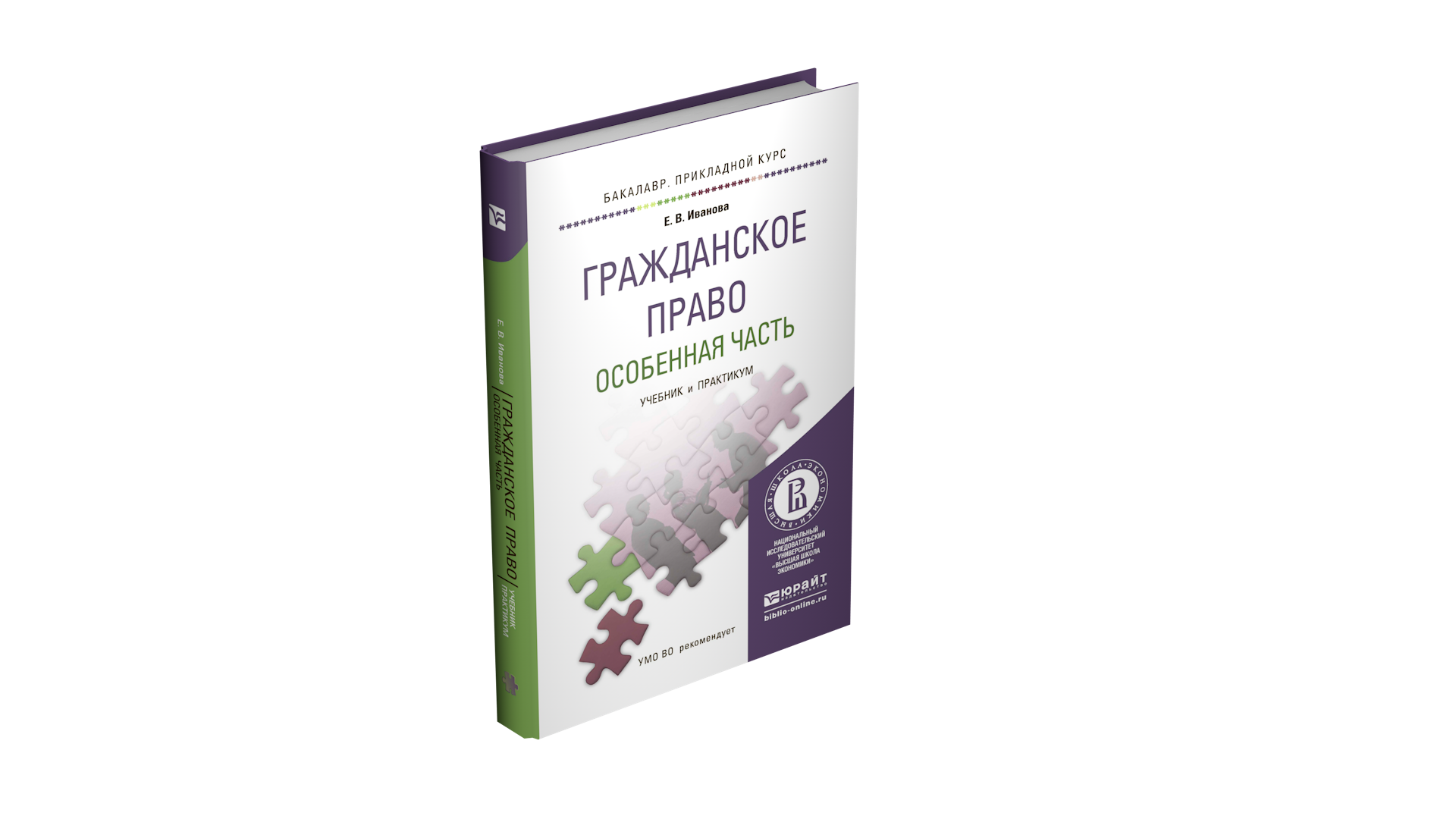 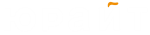 Подробнее
расскажет базовый учебник
Глава  12
Иванова, Е. В.  Гражданское право. Особенная часть : учебник и практикум для прикладного бакалавриата / Е. В. Иванова. М. : Издательство Юрайт, 2015